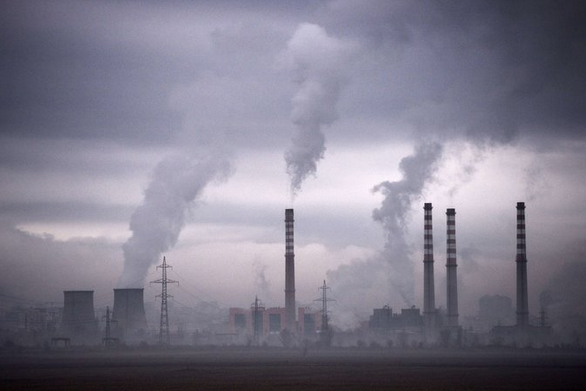 Carbon Cycles & Climate Change (4.3-4.4)
IB Diploma Biology
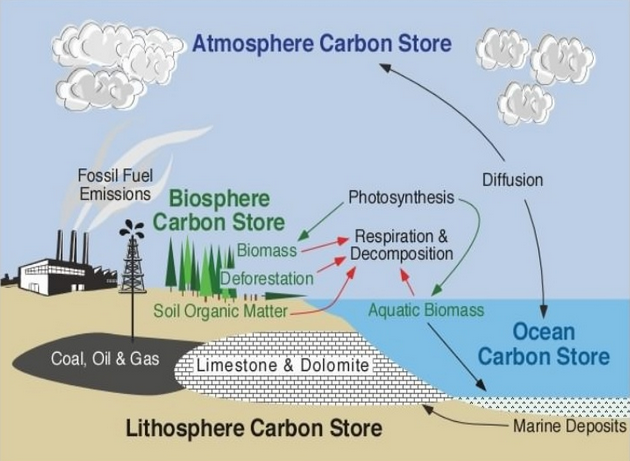 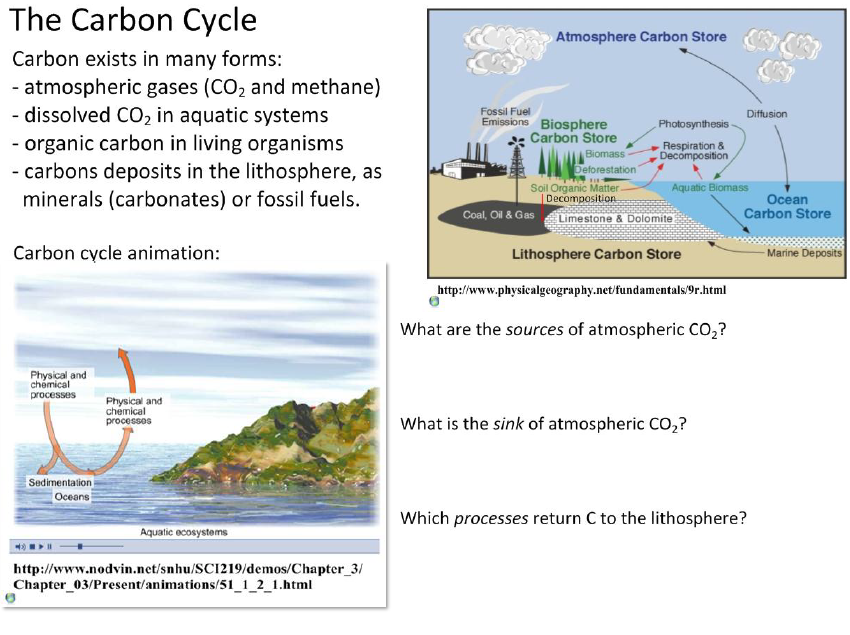 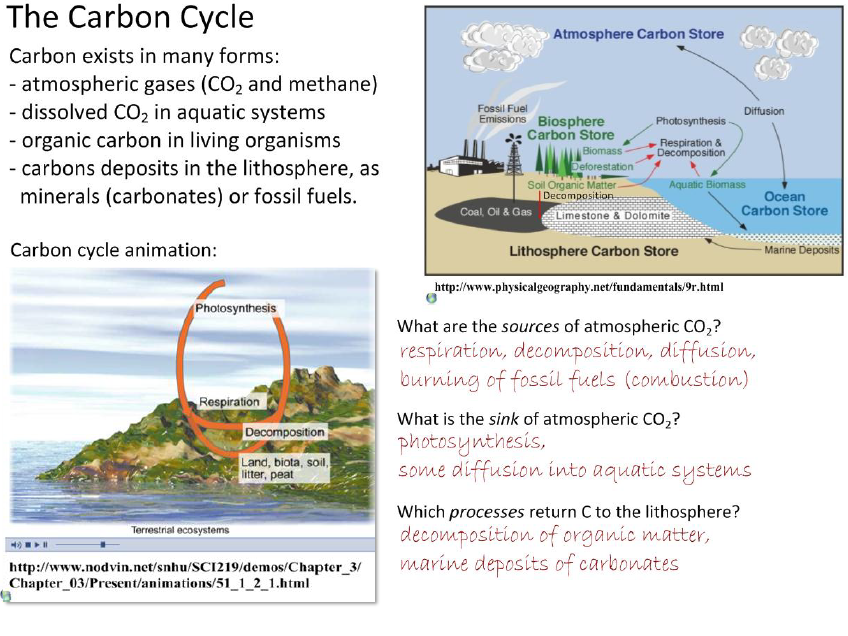 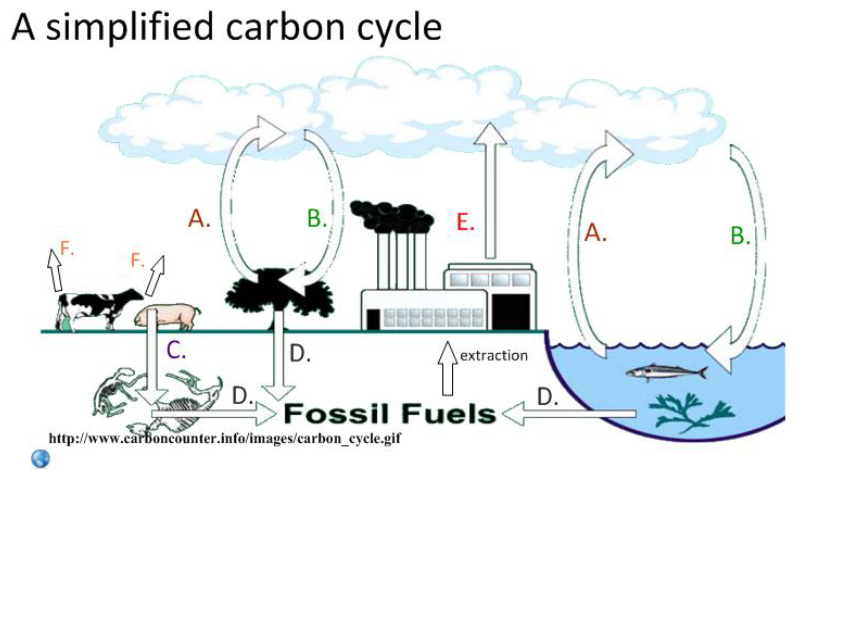 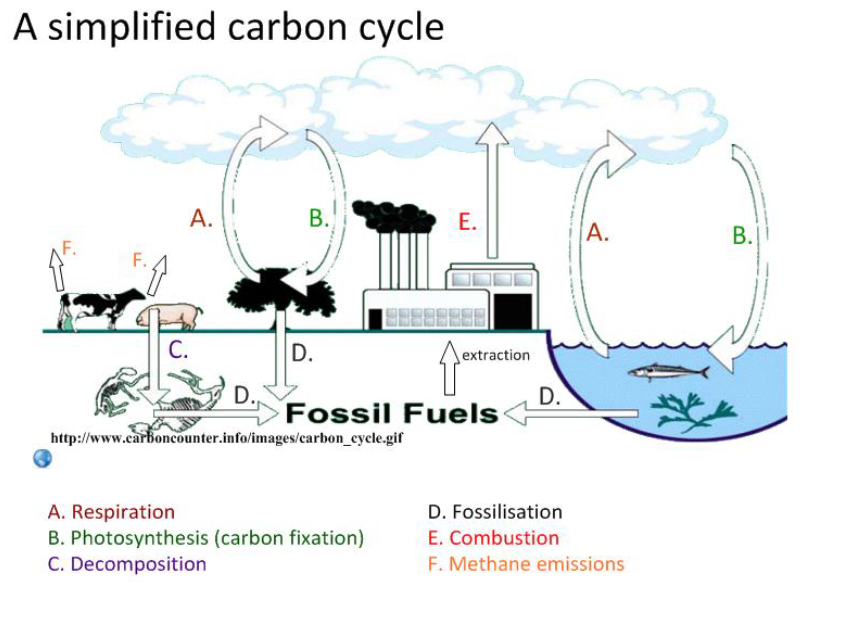 It’s not just Carbon Dioxide…
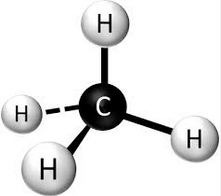 Methane! (Oxidized to Water and CO2)
Methanogenesis: Methane is produced from organic matter in anaerobic conditions by archaeans and some diffuses into the atmosphere.
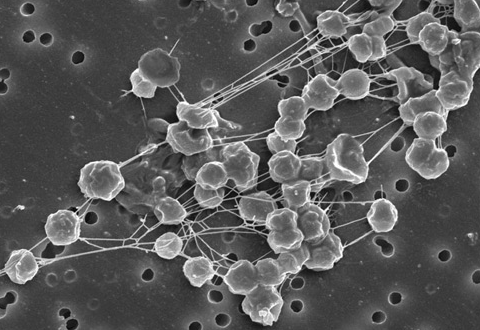 Archaea are single-celled prokaryotic microorganisms  that share some traits of bacteria and some of eukaryotes
Peat Formation
Soil-like peat forms when organic matter is partially decomposed in anaerobic conditions in waterlogged soils.
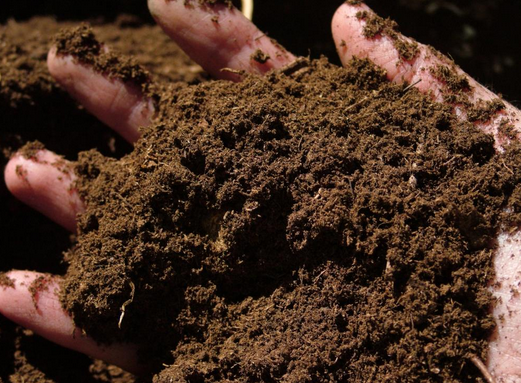 Peatlands contain 180-455 billion tons of sequestered carbon and release 20-45 million tons of methane, annually
Coal, Oil, and Gas Formation
Partially decomposed organic matter from past geological eras was converted into oil and gas in porous rocks or into coal.
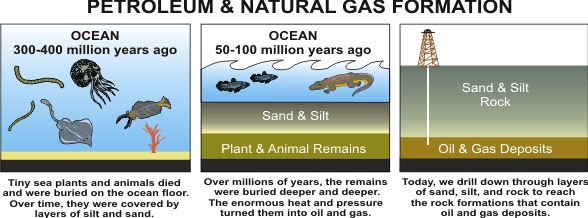 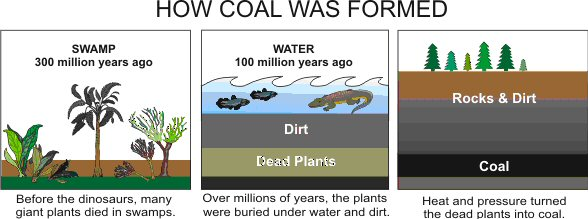 Combustion!
Reaction of hydrocarbons (like fossil fuels) with heat and oxygen to release energy and produce CO2 and water…
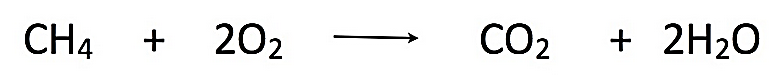 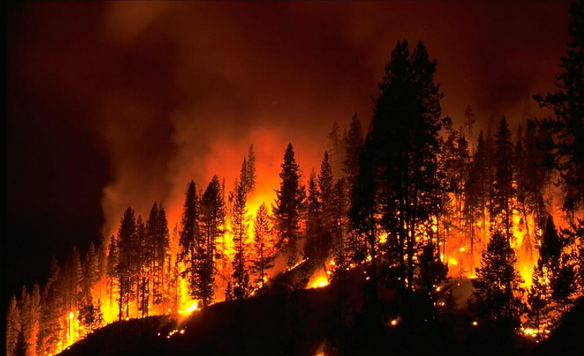 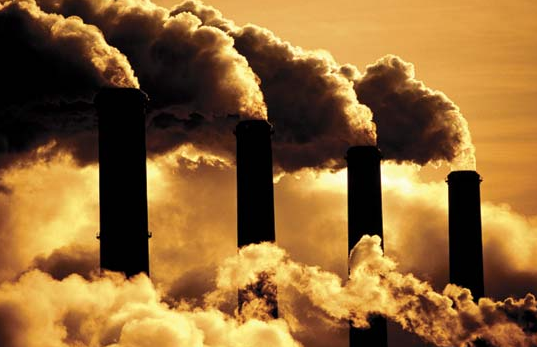 Limestone Formation
Animals such as reef-building corals and mollusks have hard parts that are composed of calcium carbonate and can become fossilized in limestone

An aquatic carbon sink
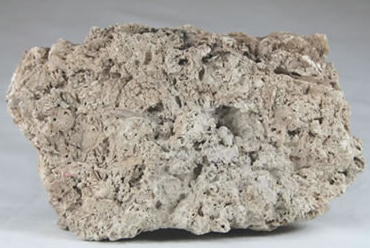 Carbon Fluxes
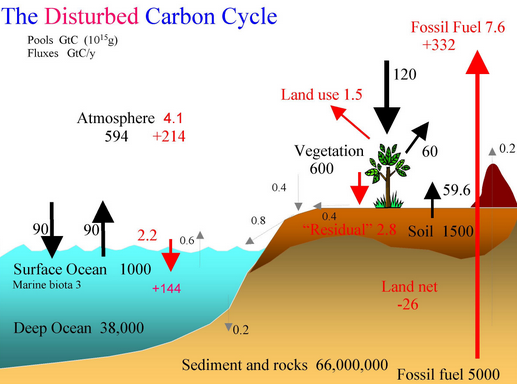 Monitoring of CO2
Atmospheric monitoring stations
Ice cores
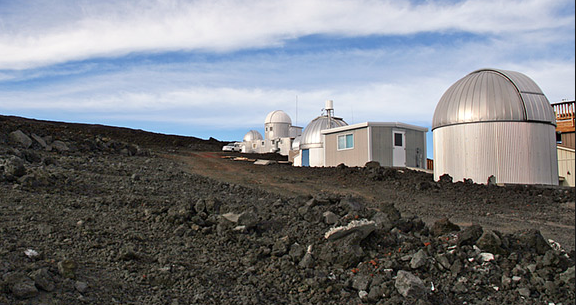 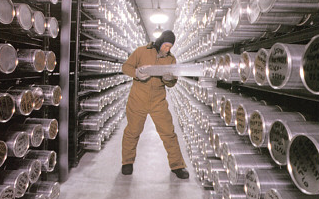 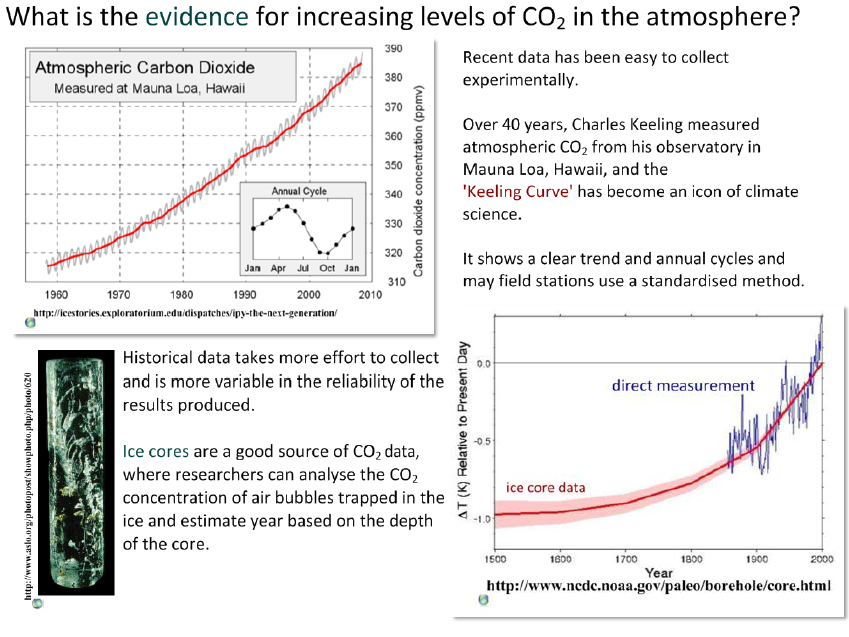 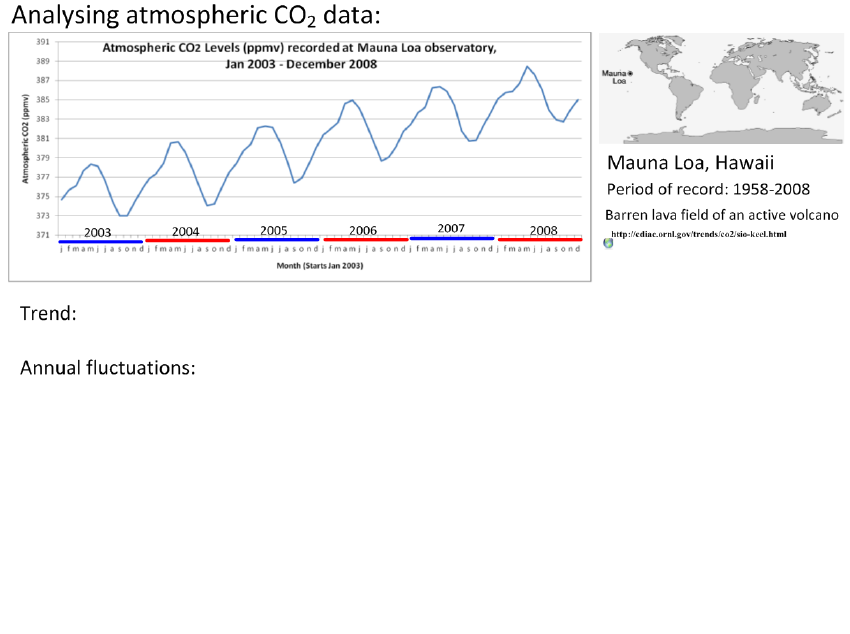 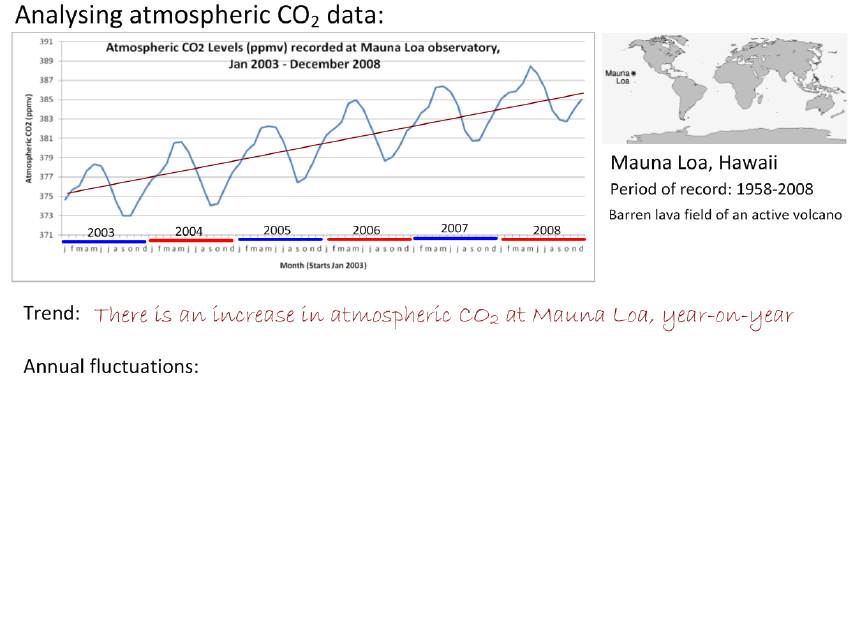 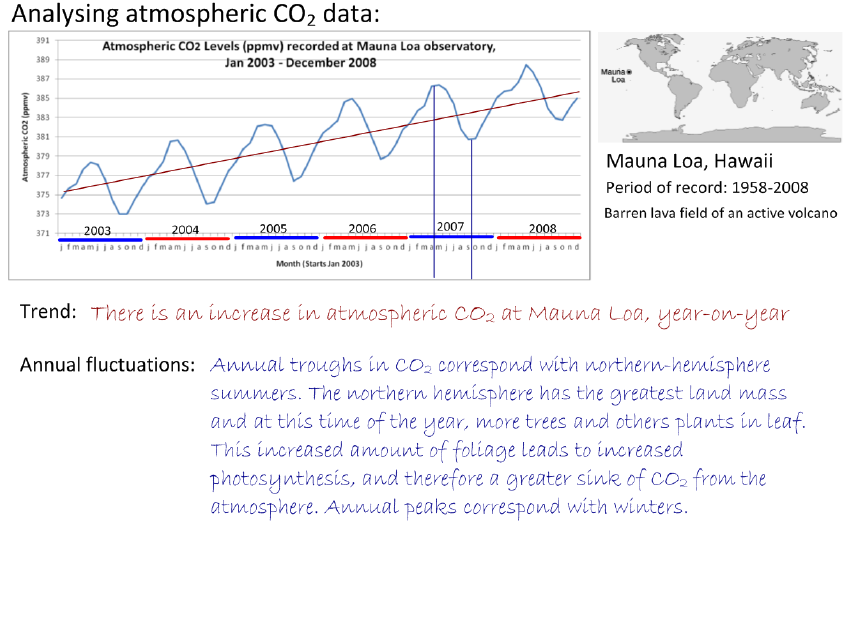 A Strong Correlation…
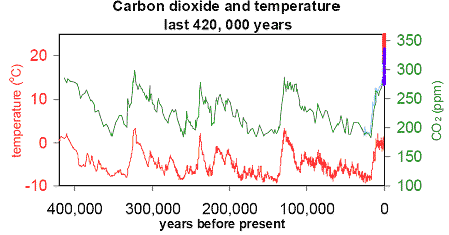 Greenhouse Gases
Carbon Dioxide, Water Vapor, Methane, Nitrous Oxides
The impact of a gas depends on its ability to absorb long-wave radiation as well as on its concentration in the atmosphere.
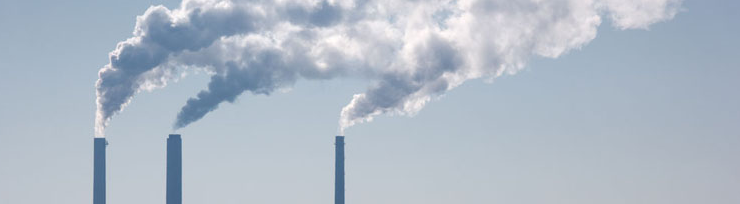 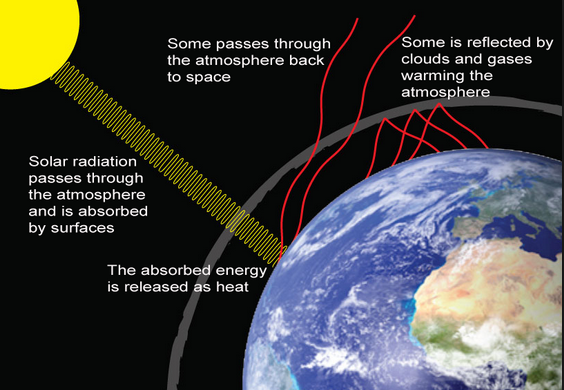 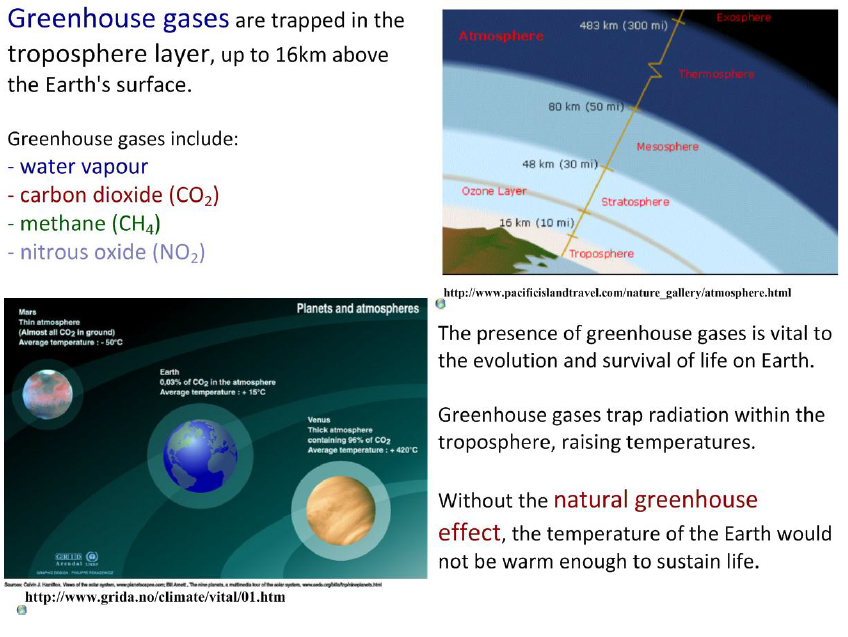 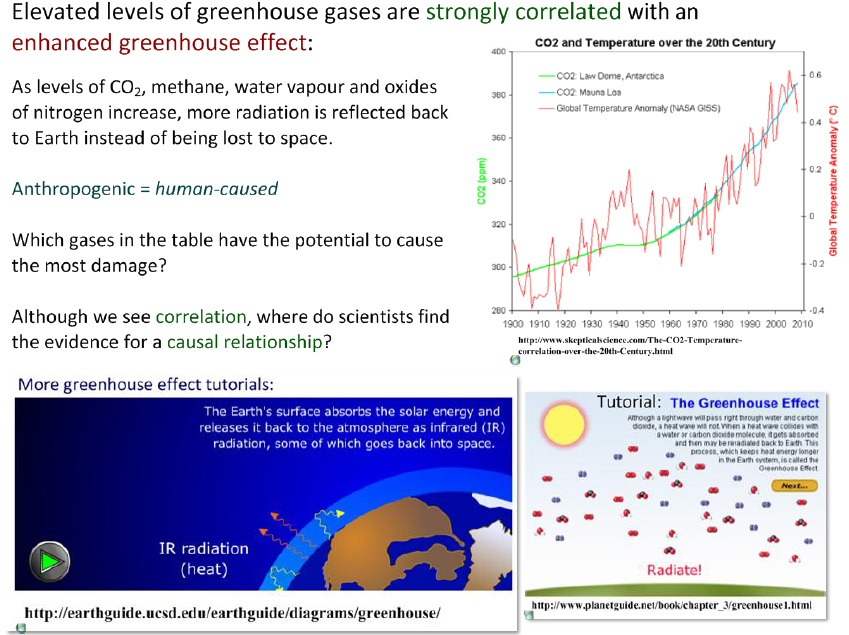 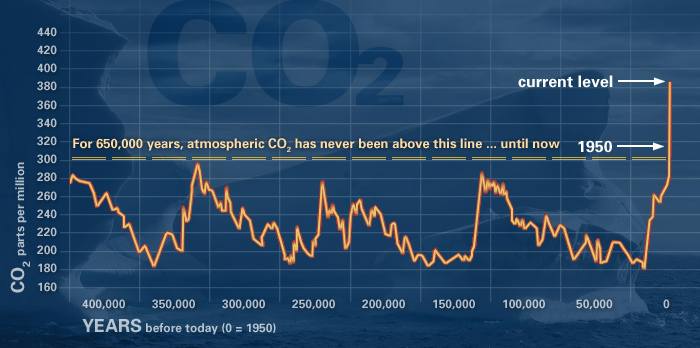 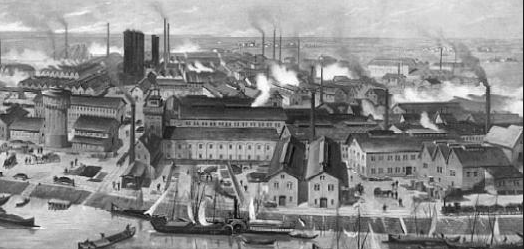 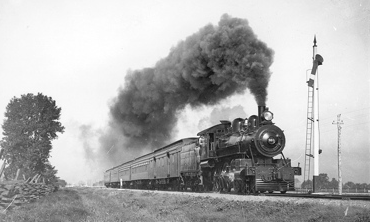 Climate Science “Controversy”
Some claim human actions are not main reason (or even any reason) for recent increases in carbon and global temperatures
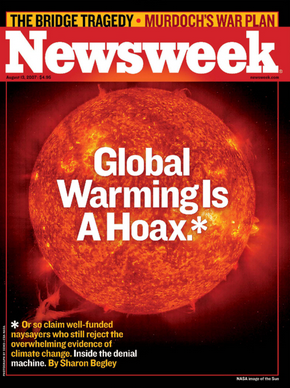 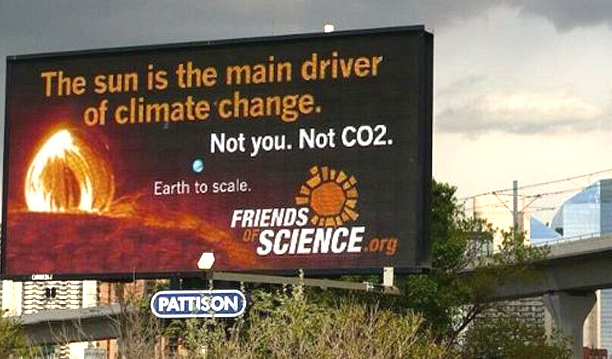 Threats to Coral Reefs
Dissolved carbon dioxide increases acidity of oceans which breaks down calcium carbonate that makes up reefs
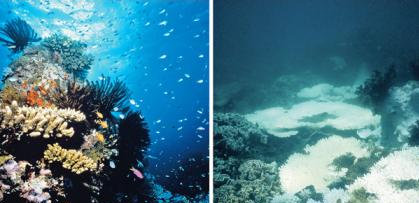 THE END
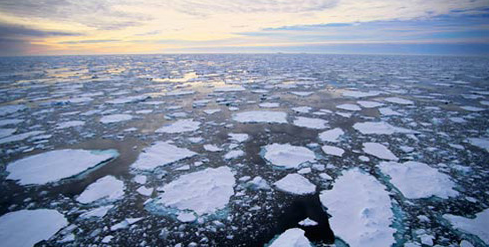 Bibliography / Acknowledgments
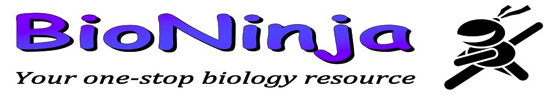 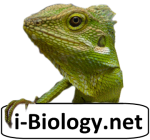 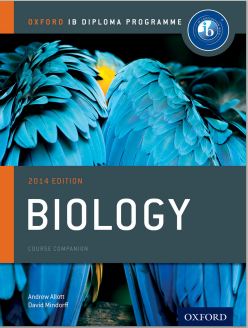 Jason de Nys
Chris Paine
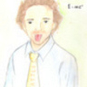 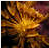